Modeling the Interactions of Divalent Metal Cations with a Monolayer
Lacey R. LaBee and Makenzie Provorse Long
Department of Chemistry, University of Central Arkansas, Conway, Arkansas, 72035
Results
Introduction
Conclusions
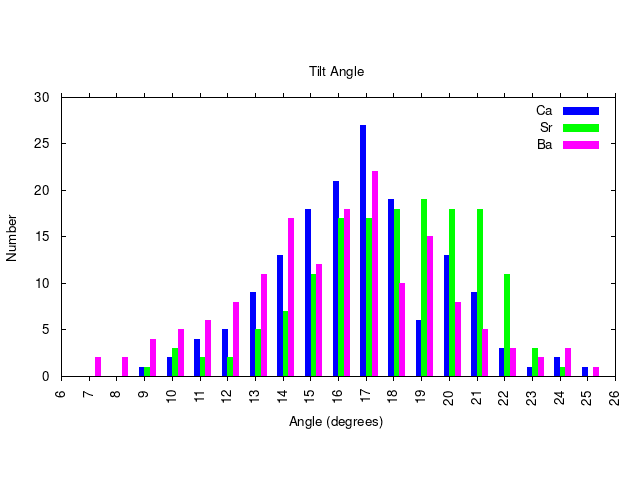 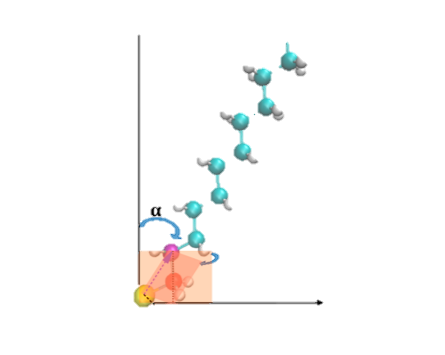 DNA-based nanodevices are used in biosensing, imaging, catalysis, and energy conversion. Divalent metal ions facilitate DNA binding to monolayers, but the precise mechanism is unknown. Computational methods are used to model the movement and interactions of divalent metal cations with DNA and an 11-mercaptoundecanoic acid (MUA) monolayer to improve DNA-based nanodevices.
Ca2+ and Ba2+ behave similarly in relation to tilt angles, but Sr2+ causes a larger tilt angle. The reason for this is not clear and more analysis will be required to explain why this happens. 
Direct binding is more probable in ions with larger atomic nuclei than indirect binding. This can be explained by the more flexible solvation shells of larger ions. 
Monodentate binding is more likely to happen than bidentate binding, especially in smaller ions. The larger the atomic nuclei of an ion the more probable that bidentate binding will occur.
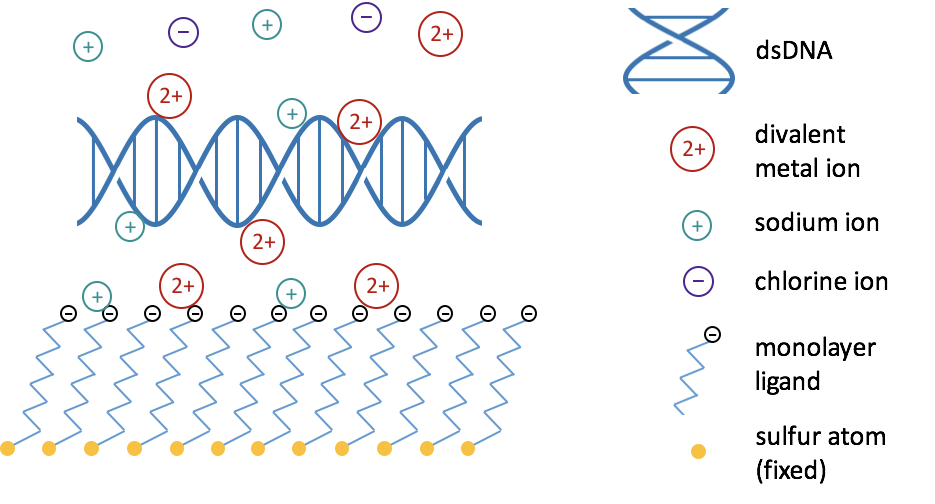 References
1. The Journal of Physical Chemistry C 2017 121 (47), 26340-26349
2. Theochem 946 (2010) 83–87
Methods
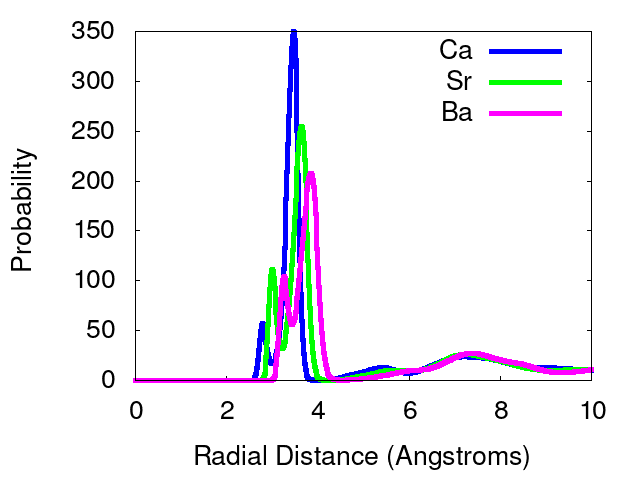 GROMACS 2018
Classical molecular dynamics simulations 
Production runs of 600 ns at 300 K
Specific forcefields were used to model the behavior of different species:
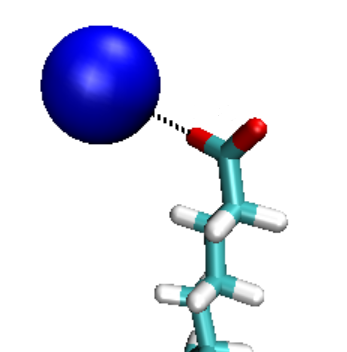 Acknowledgements
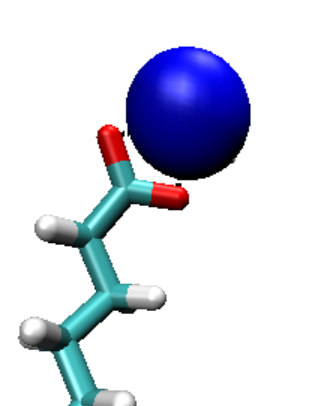 Special thank you for funding provided by Arkansas NSF EPSCoR CASE SEED (Track 1, OIA-1457888) and the University of Central Arkansas
Future Work
MUA monolayer will be enlarged to include a DNA strand to analyze the interactions of divalent metal cations with DNA and MUA monolayer.
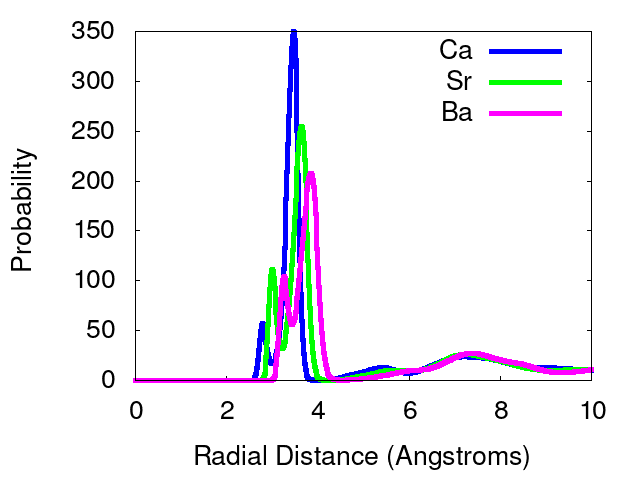 In Figure 2, the first, smaller peaks are bidentate binding; second, larger peaks are monodentate binding
Figure 2. Bindings of Ca2+, Sr2+ and Ba2+ to the carbon of the carboxylate group. Insets show monodentate (left) and bidentate (right) binding.